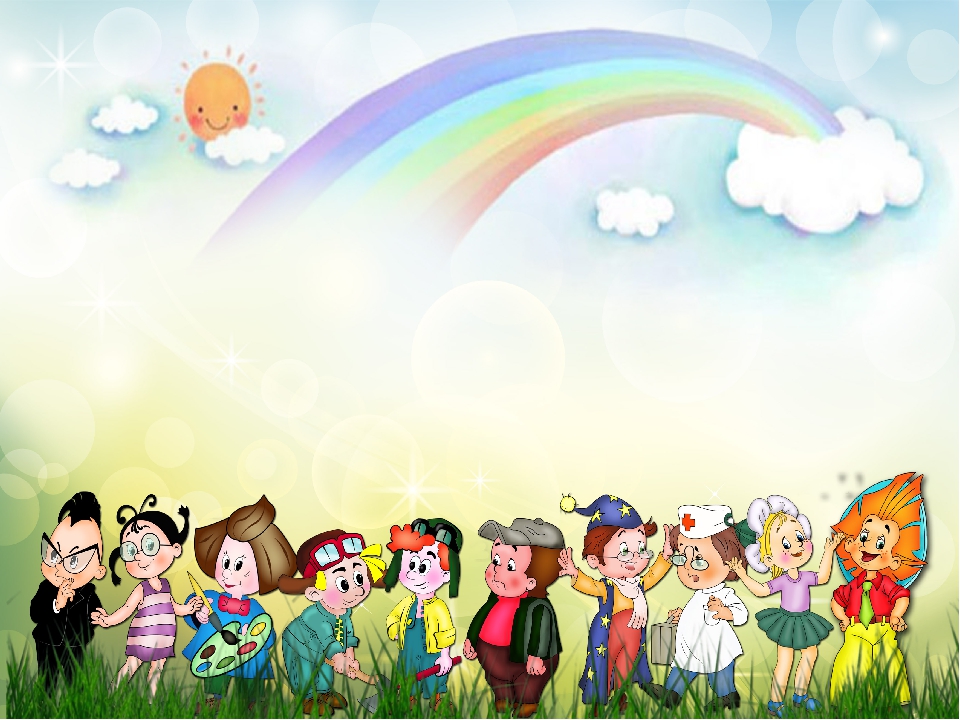 Картотека словесно-дидактических игр в старшей группе на тему
профессии
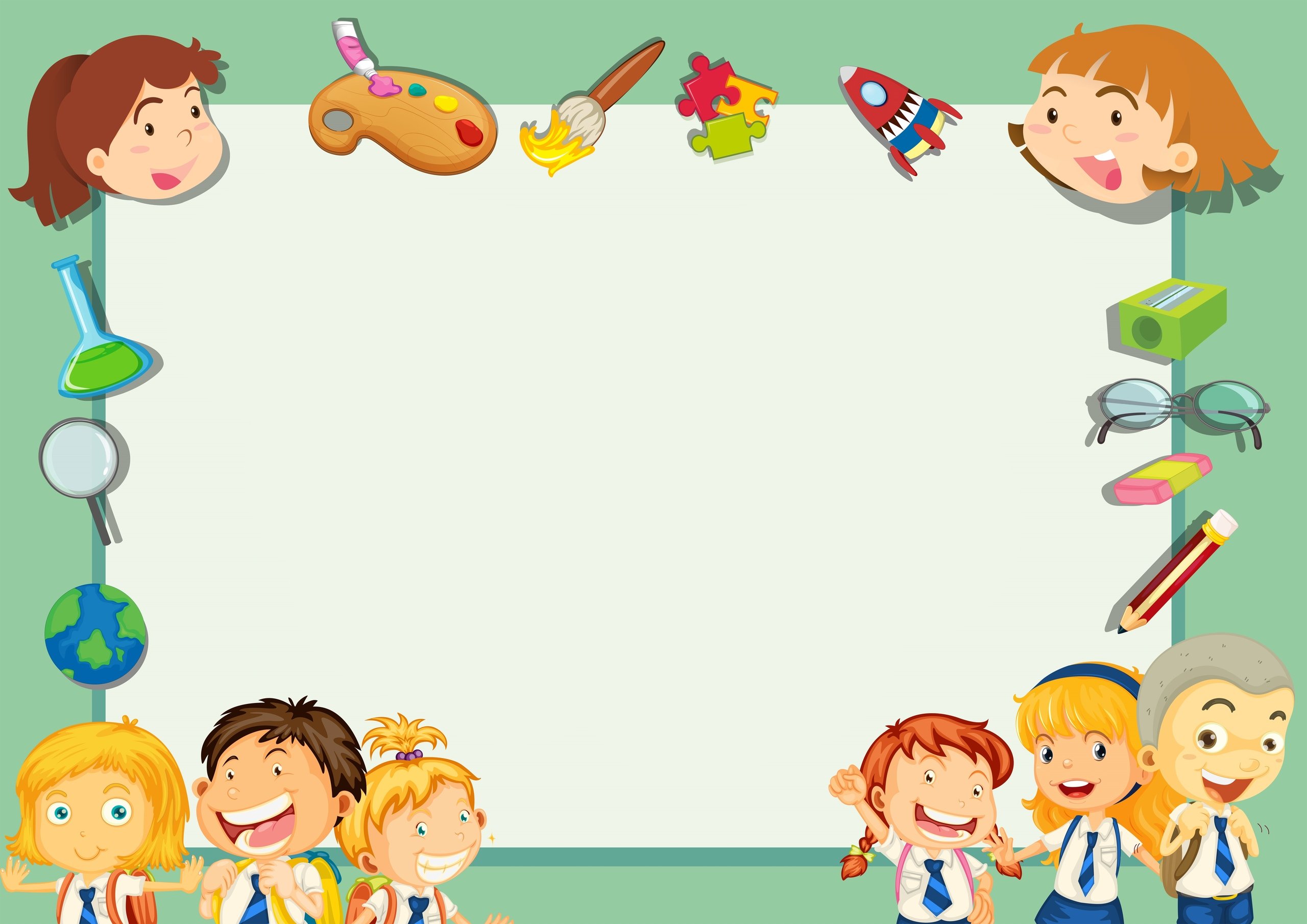 Пальчиковая гимнастика «Я художник»

Я взял бумагу, карандаш, нарисовал дорогу.
(Поворот ладони левой руки к себе, пальцы вместе - «лист бумаги». Указательный палец правой руки - «карандаш», провести пальцем по левой ладони линию - «дорогу».)
На ней быка изобразил, а рядом с ним корову.
(Руки сжаты в кулаки, большой палец и мизинец каждой из них слегка оттопыриваются в стороны, показывая рога быка и коровы. Дети произносят: «My-у!..»)Направо дом, Налево сад... В лесу двенадцать кочек.
(Пальцы складываются домиком.)На ветках яблочки висят, и дождичек их мочит.
(Кисти рук скрещиваются в запястьях - «деревьях», шевелить раздвинутыми пальцами - «ветер раскачивает ветки»).Потом поставил стул на стол, тянусь как можно выше.
(Левая рука сжимается в кулак и кладется на приподнятую вверх ладонь правой.)(Левый кулак медленно разжимается, пальцы с напряжением тянутся вверх.)Уф! Свой рисунок приколол совсем неплохо вышел!
(Правая рука разглаживает воображаемый рисунок - поднятую в вертикальном положении левую ладонь. Улыбка удовлетворения на лице).
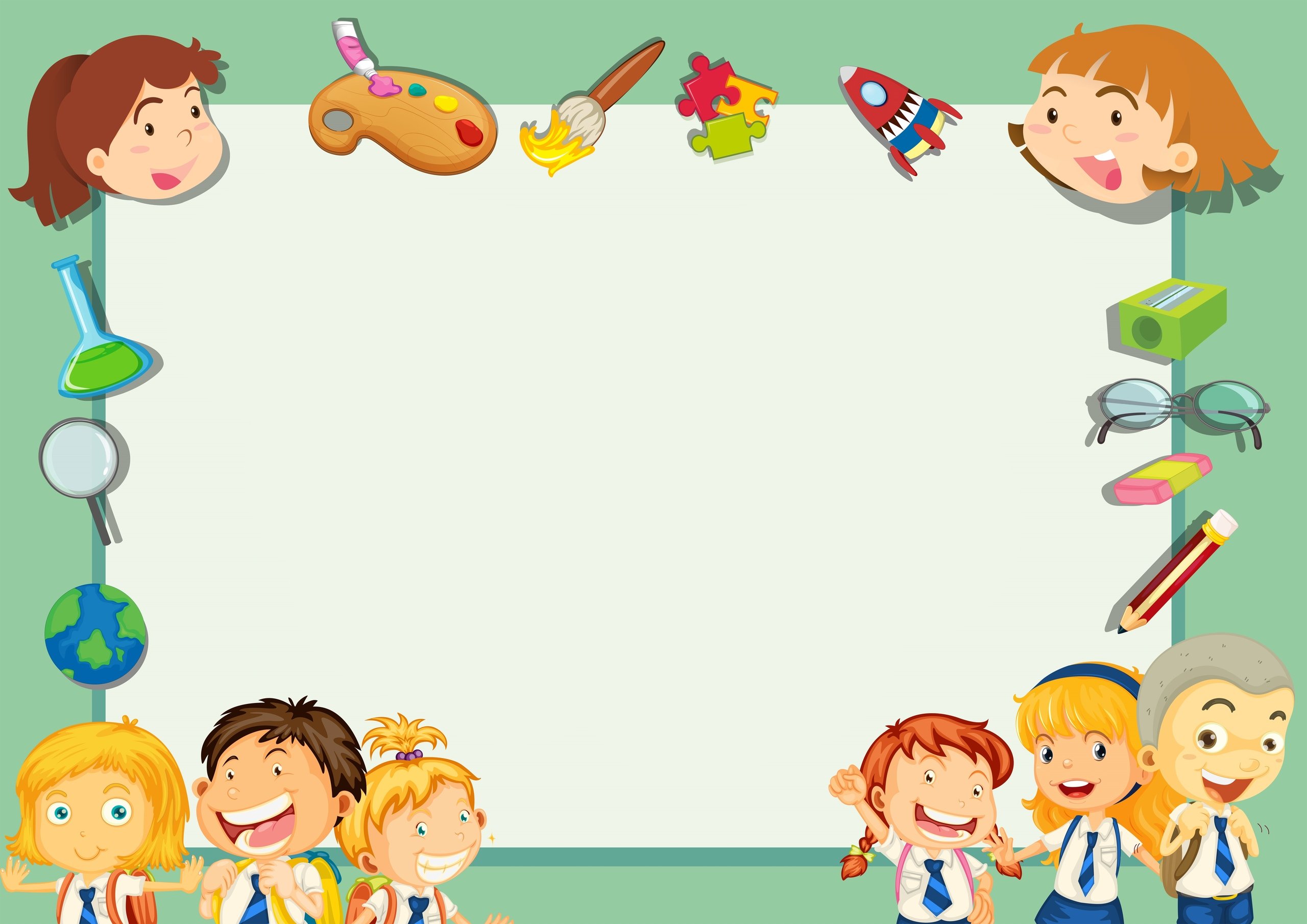 Игра «Кто больше?»

Задача: научить детей различать существительные женского и мужского рода

Назовите признаки здорового человека (радостный, бодрый, энергичный, у него чистая кожа, блестящие волосы, хороший сон и т.д.).

Д/игра  «Скажи какой»

Цель: учить выделять и называть признаки предмета.

Взрослый достает из коробки предметы, называет их («Это груша», а ребенок называет признаки («Она желтая, мягкая, вкусная». «Это помидор». — «Он красный, круглый, спелый, сочный». «Это огурец». — «Он. Продолговатый, зеленый, хрустящий»).
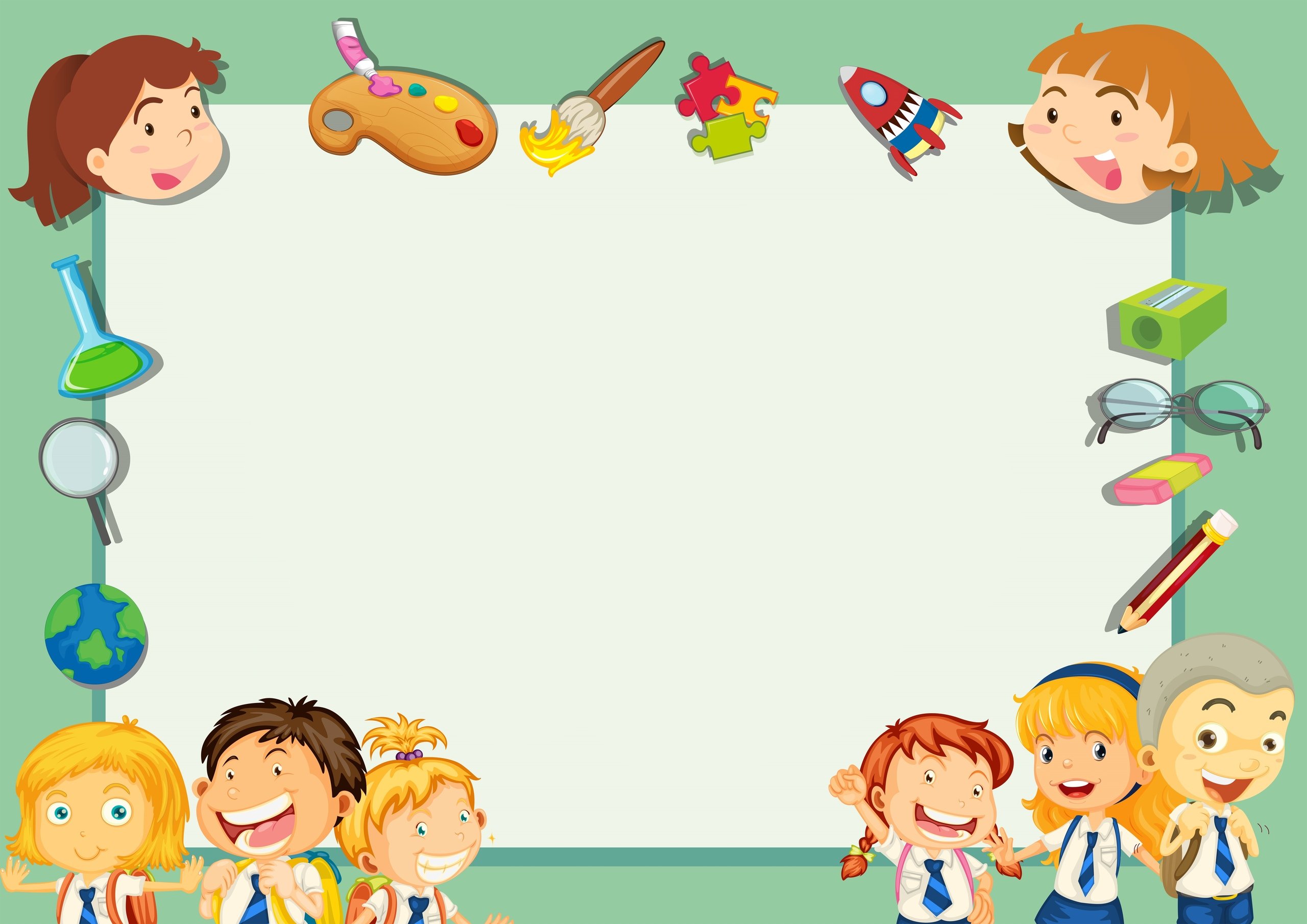 Д/игра «Что из чего»

Цель: закрепить знание о материалах, из которых сделаны предметы.

Дети становятся в круг, педагог стоит в кругу, бросает мяч ребенку и говорит: - «стакан» ребенок ловит мяч и отвечает – стекло


Игра «Оглянись вокруг»

Цель: Закреплять знания детей о свойствах и качествах материалов (бумага, стекло, металл); учить детей устанавливать причинно-следственные связи между потребностями человека и возможностями материала.
Игровое действие: закрывание глаз (зажмуривание), объяснение.

Дети закрывают глаза, взрослый говорит: «Оглянись вокруг и увидишь вдруг, что все предметы стали бумажными (стеклянными, металлическими и  т.д.). Взрослый предлагает детям объяснить, какие предметы могут быть деревянными (стол, стул, шкаф, карандаш и  т.д.), а какие предметы не могут быть деревянными (полотенце, салфетки, кастрюля и  т.д.).
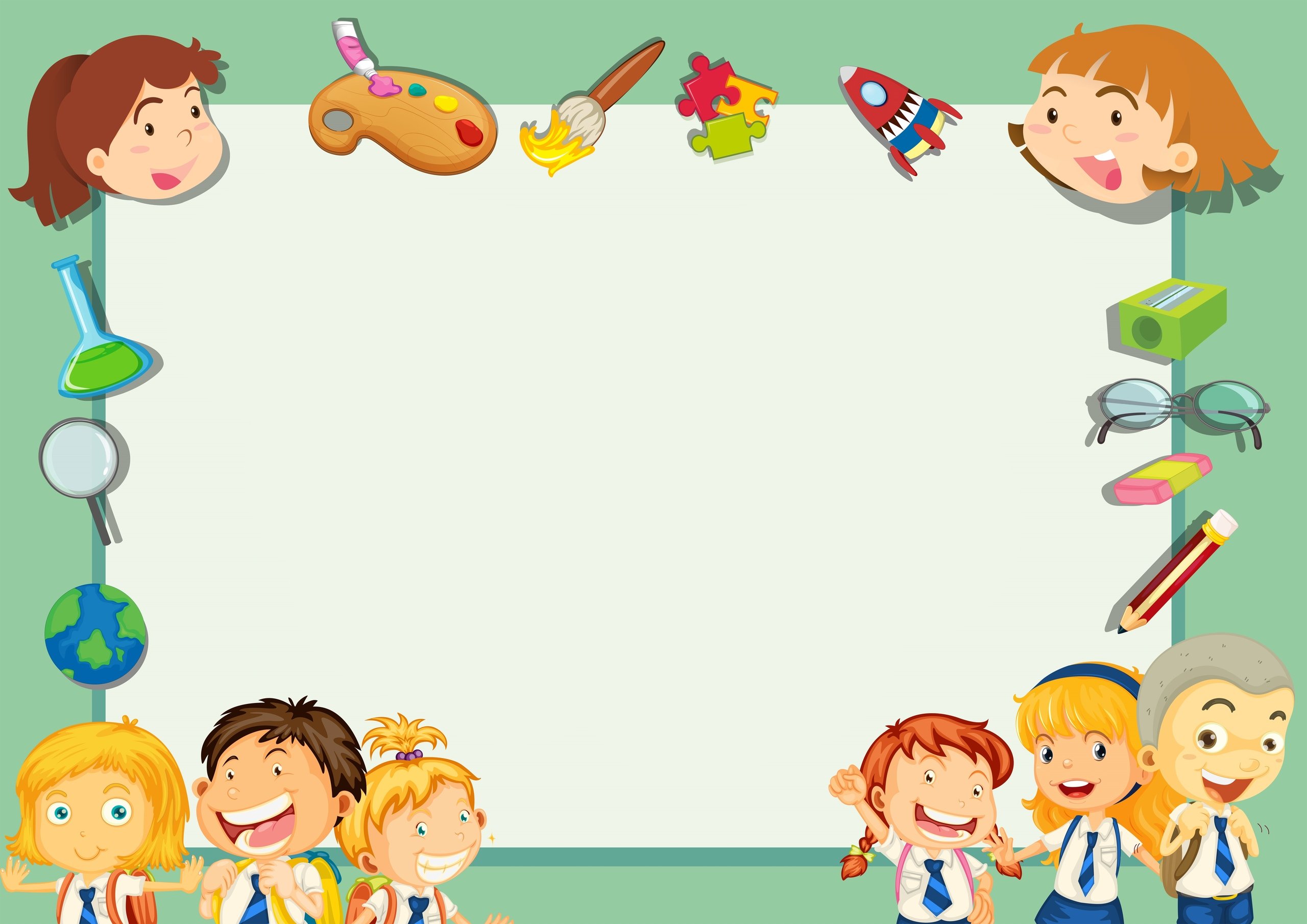 Дидактическая игра «Назови, какой»

Цель: упражнять в употреблении дательного, винительного, родительного падежей иен существительных.

Почтальон принес письмо (кому?) – маме, сестре …. 
Что мы нашли в почтовом ящике? – газету, открытку …. 
Чего не стало в почтовом ящике? Газеты, журнала …. 

Добавьте словечко:
 Задачи:- Развивать логическое мышление, чувство рифмы;- Обучать детей отгадывать загадки, тем самым расширяя их словарный запас, кругозор;- Развивать творческое воображение.

Выпал на пол уголек, Деревянный пол зажег.
Не смотри, не жди, не стой, А залей его … (Водой).
Пожар не ждет! К ящику бросок! Насыпь на очаг спасательный … (Песок).
Если пламя вспыхнет вдруг. Есть у нас надежный друг.
От пожара – всем спаситель Пламени – душитель!
Дыма – укротитель! Наш … (Огнетушитель).